Facilitated Mini Training – Primary Care  for Children with Complex Congenital Heart Defects
This project is funded through a cooperative agreement (#5NU38OT000282) between the American Academy of Pediatrics and the Centers for Disease Control and Prevention’s National Center on Birth Defects and Developmental Disabilities. Developed in April 2023. 

The format for this training was inspired by the Spark trainings developed by the Adolescent Health Initiative at the University of Michigan. Their trainings can be found on their website at: http://bit.ly/AHI_Spark.
[Speaker Notes: Today we are going to do a facilitated mini training. The idea is to encourage discussion around this topic. In this training we will explore important considerations for wellness care as it relates to Primary care for children with Complex Congenital Heart Defects. 

Before we begin our training, let’s take a moment to define reproductive health. 

Can anyone specify what elements might be included in care for children with complex congenital heart defects?  When you think of the term “Complex Congenital Defects” what comes to mind? 

<wait for responses/discuss responses>]
Learning Objectives
Examine the role of pediatricians in supporting health needs of children and adolescents with Complex CHD (CCHD).
Review and understand important considerations for children with complex congenital heart disease around the topics of:
Nutrition 
Immunizations
RSV prophylaxis 
SBE prophylaxis
Exercise restrictions 
Review syndromes associated with CCHD.  
Review best practices for pediatric to adult health care transition.
[Speaker Notes: Children with complex congenital heart conditions need all of the usual preventative healthcare and anticipatory guidance that children without these conditions need. However, due to their intensive needs for critical care support, surgeries and often long admissions in the first several years of life, it can be challenging for the primary care provider (PCP) to keep the child up to date with preventative care.

This training will aim to highlight the role of pediatricians in supporting health needs of children and adolescents with Complex CHD (CCHD), review special considerations that apply to this population including- nutrition, vaccines/Respiratory syncytial virus (RSV) prophylaxis, Subacute Bacterial Endocarditis (SBE) prophylaxis and sports/activities.

Syndromes associated with CCHD and best practices for pediatric to adult health care transition will also be reviewed.]
Types of CHD
CHD can be classified as simple and complex. 
Simple CHD: Atrial septal defects (ASD), ventricular septal defects (VSD), mild pulmonary valve stenosis (PS), patent ductus arteriosus (PDA) and mild aortic stenosis (AS).
Complex CHD: Cyanotic CHD, CHD with single ventricular physiology, acyanotic CHD such as DORV, TAPVR, severe valvar stenosis. 

Arrhythmias: Long QT syndrome, Brugada syndrome, WPW syndrome/SVT, can occur in post-operative CHD patients.
[Speaker Notes: Congenital heart defects represent a broad spectrum of conditions ranging from simple defects with excellent prognosis to complex heart defects that require multiple procedures and have uncertain outcomes. Some of the common simple congenital heart defects are atrial septal defects (ASD), ventricular septal defects (VSD), pulmonary valve stenosis (PS), patent ductus arteriosus (PDA), and aortic stenosis (AS). 

Complex CHD may be divided into those that cause cyanosis, lesions with single ventricular physiology, and acyonotic CHD such as Double Outlet Right Ventricle (DORV), Total Anomalous Pulmonary Venous Return (TAPVR), and severe valvar stenosis. CCHD are lesions for which neonates require early surgical intervention to survive. 

Arrhythmias also comprise a significant proportion of CHD, and in addition to long QT syndrome, Brugada syndrome, Wolf-Parkinson -Syndrome (WPW) syndrome/Supraventricular Tachycardia (SVT), can occur in post-operative CHD patients. 

For the purpose of this review, the focus will be on complex CHD patients as they typically can have other associated defects and lesions requiring special attention in the medical home.]
Wellness Considerations
[Speaker Notes: And so with that overview of terminology, let’s start by examining the role of the medical home in the care of children with CCHD.]
Overview of Primary Care Needs for CCHD
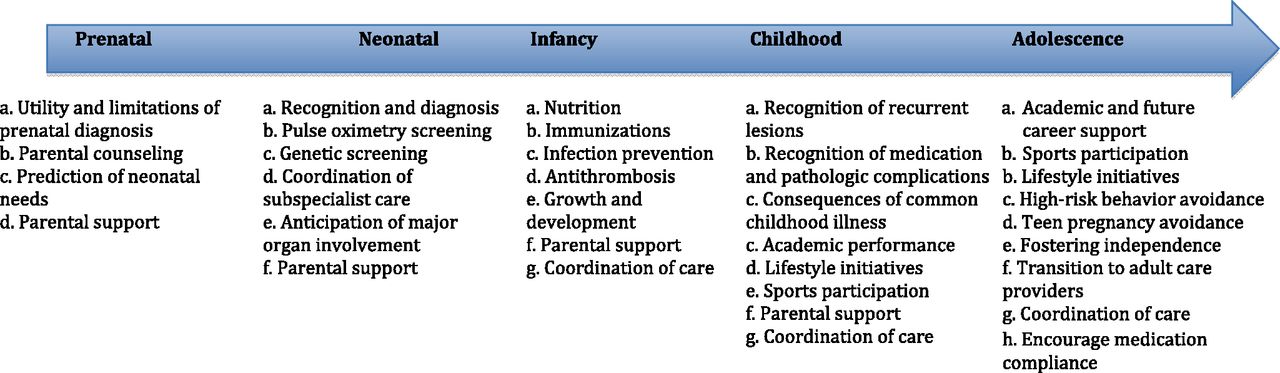 Lantin-Hermoso, MR et al. The Care of Children With Congenital Heart Disease in Their Primary Medical Home. Policy Statement, American Academy of Pediatrics. November 01 2017, Pediatrics. 2017;140(5)
[Speaker Notes: Has anyone had experience talking to families of children with CCHD about their care needs across the lifespan?

<wait for responses/discuss responses> 

Did the conversation go well or not so well? What went well? What could be better? 

Children with CCHD have complex health care needs throughout their lifespan and primary care physicians play a significant role in impacting these health care needs. This slide summarizes how focus from the medical home can shift over the course of the child’s development. 

Many patients with CHD are being identified prenatally and parents like to identify pediatricians well versed with these defects to have a smooth transition after discharge from the hospital. Until late childhood and early adolescence, parental support and coordinating various health care needs involving different specialists is a key role of the PCP. In late adolescence, involving the teenager in their own care and understanding the importance of lifestyle initiatives, high risk behavior avoidance and ultimately transition to adult care is at the forefront of the PCP responsibilities.]
Considerations for Post-Operative Visits
Surgical course 
Discharge medications
Baseline oxygen saturation
Discharge weight: weight gain
Feeding requirements
Specialty referrals for associated defects
Presence of pacemaker 
Residual cardiac defects and future planned interventions
[Speaker Notes: Is anyone familiar with post-operative considerations for patients with CCHD? If yes, which ones have you implemented?

<wait for responses/discuss responses> 

In post-operative patients with CCHD, there are several important points to assess, such as their baseline oxygen saturation, discharge weight, medications, feeding, and oxygen requirements are key data points at the first office visit.
Post surgery, it is important to assess the immediate post-operative course as many children may have transient issues that need to be addressed such as feeding difficulties, repetition of abnormal blood work, etc.

Some of these patients may be on diuretics and consulting cardiology colleagues to determine discontinuation of these medications may be warranted. Such patients need close follow-up with their PCP and may require hospitalization and intravenous fluids early in their course of treatment. 

It is important to be aware of their baseline oxygen saturations and what their goal saturations are supposed to be as in some cases such as patients with single ventricle physiology supplemental oxygen may be detrimental to patient’s health. 
Assessment of weight gain following discharge from the hospital is important to assess feeding difficulties or need for caloric concentration. 

Feeding requirements such as patients with NG feeding tubes may need referral to gastroenterology, speech therapy, physical and occupational therapy. 

Assessment for associated defects such as VACTERL anomalies and may need additional services such as referral to other specialists.

For patients with presence of pacemakers or other devices, it is important to notate MRI compatibility in their chart and educate the families about it. 

In addition, it is vital to be aware of future planned surgical interventions and timing of these interventions as it would dictate timing of routine immunization. Understanding that residual cardiac defects such as patients with heart failure, baseline cyanosis, shunt dependence for pulmonary blood flow, or single-ventricle physiology have a limited cardiopulmonary reserve and are sensitive to intravascular volume changes. These patients may decompensate rapidly during childhood respiratory or gastrointestinal infections, when respiratory function and enteral intake are impaired or fluid losses are magnified.]
Nutrition
Infancy
Aiming to “stay on the curves”
Need for a caloric concentration increase
Goal weight gain:
20 gm/day (up to 6 months of age) 
5-10 grams/day (6+ months)
Childhood/Adolescence 
Heart-healthy diet and avoidance of overweight and obesity
[Speaker Notes: The aim is to stay on the growth curve in infants with heart disease. As those with CHD typically have increased basal metabolic demands due to inefficiency of oxygenation and increased cardiac output, it is important to be vigilant for growth failure in this patient population. 

Typically, term neonates require about 100-120 kcal/kg/day of intake for adequate weight gain in infancy, for children with CCHD 120-150 Kcal/kg/day may be needed for growth. It may be difficult for a child with a shunting lesion to keep up with the 20-50% increase needed to accommodate the inefficiency of their circulation. For example, breast milk will almost certainly need to be supplemented (to up to 30 kcal/oz), and nasogastric tube or gastrostomy tube may be needed if the baby is unable to thrive without it due to increased work of breathing and metabolic demands.

Goal weight gain 20 gm/day (up to 6 months of age) is recommended. Thereafter, 5-10 grams/day in infancy should be adequate for growth.

Look to your cardiology team for guidance when needed.  

After the initial cardiac surgeries are completed and as these infants progress through childhood and adolescence, it is important to aim for a heart healthy diet and avoidance of overweight and obesity. 

Do these nutritional considerations align with what you already recommend for patients with CCHD? 

<wait for responses/discuss responses>]
Immunizations
Avoid immunizations 4-6 weeks pre- and post-surgeries
Live vaccine precautions post blood transfusion






Continue annual influenza vaccinations and COVID- 19 vaccines (or per latest guidelines & when age appropriate)
[Speaker Notes: As pediatricians we are aware of the importance and benefits of immunization. This is exemplified in patients with CCHD due to the additional risk of hospitalization with preventable illnesses in this patient population. In CCHD, the typical schedule of childhood vaccines will probably be interrupted by necessary cardiac surgeries. Most cardiac surgical centers avoid vaccinations 4-6 weeks prior to and following surgery. It is vital to discuss this with your patients’ pediatric cardiologist as different centers may have different policies. 

There are certain precautions that need to be maintained post blood transfusion based on the type of blood product for live vaccines as outlined in the table shown here.  Recommended intervals are extrapolated from an estimated half-life of 30 days for passively acquired antibody and an observed interference with the immune response to measles vaccine and live varicella vaccines. Live vaccines should also be avoided in 22q11 deletion patients until cleared by Immunology.

It is important to continue annual influenza vaccinations and COVID-19 vaccines throughout childhood (or per latest guidelines & when age appropriate) for these children with complex CHD.

What type of immunization challenges have you seen in your practice, when it comes to patients with CCHD? 

<wait for responses/discuss responses>]
RSV prophylaxis
Palivizumab: monthly injections in winter for Respiratory Syncytial Virus (RSV) prophylaxis. 
Current recommendations for Palivizumab injections include infants up to age 2 with hemodynamically significant CHD: 
Acyanotic heart disease if receiving medication to control congestive heart failure 
Acyanotic heart disease with moderate to severe pulmonary hypertension 
Cyanotic heart defect if RSV prophylaxis is recommended by a pediatric cardiologist
Infants who undergo cardiac transplantation during the RSV season
When infants undergo cardio-pulmonary bypass during the current RSV season, repeat dose after each bypass event1.
1. Brady, Michael T., et al. Updated Guidance for Palivizumab Prophylaxis among Infants and Young Children at Increased Risk of Hospitalization for Respiratory Syncytial Virus Infection. Pediatrics. 2014;134(2): 415-420.
[Speaker Notes: Regarding RSV (Respiratory Syncytial Virus) prevention, Palivizumab injections can be given monthly in the winter season for 5 injections. Be aware of the latest guidelines as they change yearly and by geographical location. Patients may need to be assessed on a case-by-case basis. 

Current recommendations for infants that qualify for Palivizumab include those with hemodynamically significant CHD as outlined here. 

Infants who continue to require RSV prophylaxis after cardio-pulmonary bypass should receive an additional Palivizumab dose as soon as possible after the procedure (even if sooner than a month from the previous dose). This is because, as evidence shows, a mean decrease in palivizumab serum concentration of 58% was observed after surgical procedures that involve cardiopulmonary bypass1. 

Do these RSV Prophylaxis considerations align with what you already recommend for patients with CCHD? 

<wait for responses/discuss responses> 


1. Brady, Michael T., et al. “Updated Guidance for Palivizumab Prophylaxis among Infants and Young Children at Increased Risk of Hospitalization for Respiratory Syncytial Virus Infection.” Pediatrics, vol. 134, no. 2, 2014, pp. 415–420]
SBE prophylaxis
Cardiac conditions for which Subacute Bacterial Endocarditis (SBE) Prophylaxis is recommended:
Personal history of previous infective endocarditis 
Prosthetic cardiac valves 
Unrepaired cyanotic CHD, including those palliated with shunts and conduits 
First 6 months after complete repair of CHD, with prosthetic material or device 
Repaired CHD with residual defects (persistent leaks or abnormal flows at or adjacent to prosthetic patch or device)
Heart transplant patients with abnormal cardiac valve function
AHA SBE guidelines - https://www.heart.org/en/health-topics/infective-endocarditis
[Speaker Notes: Subacute Bacterial Endocarditis (SBE) prophylaxis is recommended prior to gingival manipulation and other potentially bacteremic, high-risk interventions and surgeries to avoid cardiac infection.  The cardiac conditions for which SBE prophylaxis is recommended are as follows: [refer to slide]

An antibiotic for prophylaxis should be administered in a single dose before invasive procedures, including dental work. If the dose of antibiotic is inadvertently not administered before the procedure, the dosage may be administered up to 2 hours after the procedure. Amoxicillin is the preferred choice for oral therapy because it is well absorbed in the GI tract and provides high and sustained serum concentrations. For individuals who are allergic to penicillin or amoxicillin, the use of cephalexin or another first-generation oral cephalosporin, clindamycin, azithromycin, or clarithromycin is recommended.

AHA SBE guidelines link - https://www.heart.org/en/health-topics/infective-endocarditis]
Exercise and Sports participation
Encourage normal physical activity and sports for children with “repaired CHD” without hemodynamically significant residual lesions
Avoid sedentary lifestyle – obesity, hypertension, and diabetes
[Speaker Notes: With normal biventricular function and the absence of hemodynamically significant residual lesions, most patients with repaired CHD will benefit from physical activity and conditioning and typically do not have any significant restrictions unless specifically indicated by a pediatric cardiologist.

It is important for all children with CHD to avoid a sedentary lifestyle and thus obesity, hypertension, and diabetes which can worsen their overall cardiovascular health. 

Has anyone had experience talking to families and children with CCHD about exercise? 

<wait for responses/discuss responses> 

Did the conversation go well or not so well? What went well? What could be better?]
Exercise restrictions
Adapted from Van Hare GF, Ackerman MJ, Evangelista JA, et al. Eligibility and disqualification recommendations for competitive athletes with cardiovascular abnormalities: task force 4: congenital heart disease: a scientific statement from the American Heart Association and American College of Cardiology. J Am Coll Cardiol. 2015;66(21):2372–2384
[Speaker Notes: This table goes into some concern specific exercise restrictions. As you can see - low intensity sports are recommended for the aortic dilation, and all others can do high intensity with some restrictions.

Some patients with CHD are at risk of sudden decompensation based on the type of lesion and its severity. Recommendations may vary by individual patient and should be discussed with a pediatric cardiologist. Patients with CHD on anticoagulation treatment should be advised not to participate in contact sports.


1. Adapted from Van Hare GF, Ackerman MJ, Evangelista JA, et al. Eligibility and disqualification recommendations for competitive athletes with cardiovascular abnormalities: task force 4: congenital heart disease: a scientific statement from the American Heart Association and American College of Cardiology. J Am Coll Cardiol. 2015;66(21):2372–2384.]
Later Childhood/Adolescence
Lifestyle & exercise
Routine vision and hearing assessments
Behavioral and developmental screenings
Depression (ex: PHQ)  and Anxiety (ex: GAD-7)
ADHD evaluation (ex: Vanderbilt forms)
Substance abuse
Contraception and pregnancy
Career planning
Peer support groups
[Speaker Notes: As discussed previously it is important to address risk factors for development of obesity early on even in patients with CCHD. It is important to introduce exercise prescription — "Prescription to play for 60 minutes of active physical activity per day" to avoid obesity. 

Because patients with CCHD are at a high risk of hearing loss and vision abnormalities, they should undergo more frequent hearing and vision screenings than is routine in primary care.

Children with CCHD are also at increased risk of developmental disorders or disabilities. Periodic developmental surveillance, screening, evaluation, and reevaluation throughout childhood may enhance identification of significant deficits. This will allow for appropriate therapies and education to enhance academic, behavioral, psychosocial, and adaptive functioning. 
Compared to peers, children and adolescents with CHD are 5 times more likely to suffer anxiety/depression. For children with complex CHD (ex, single ventricle physiology), the risk is 7 times higher than peers.

Screening for and addressing substance abuse and risk of teen-aged pregnancy (and giving information regarding appropriate contraception and safe sex practices) are important topics for discussion at adolescent primary care visits. Certain CCHDs have a very high risk of maternal morbidity and mortality.

It is important to discuss career planning in the teens and young adult years. For CCHD, it is crucial to have health insurance coverage as an adult, as individuals with a CHD are typically followed by cardiology throughout their life. 

It is also important for adolescents with CHD to have peer support groups. Many cardiac surgical centers have specific summer camps and activities geared towards children with CCHD and the PCP can encourage adolescents to participate in these. 

Which of these considerations do you already routinely apply in your practice and which do you think you could start applying?

<wait for responses/discuss responses>]
Syndromes Associated with CCHD
[Speaker Notes: Let’s now turn our attention to identifying syndromes that may be associated with CCHD, as in these children, multiple body systems will require special attention from the PCP. 


Are you aware of other types of genetic syndromes that are often associated with CHD?

<wait for responses/discuss responses>]
Is it JUST the heart?
Unrecognized syndromic features
Some CHDs occur in isolation, without syndromic features.
Syndromic features not evident during infancy- require serial evaluation. 
Impact on the development and function of other organs, skeletal development, cognition, and immune function.
[Speaker Notes: Some CHDs occur in isolation, without syndromic features. In infancy, it can be very difficult to recognize facial or skeletal features that will, over time, become more apparent, and which will allow providers to recognize syndromic patterns. 

Thus, an infant may be recognized to have a severe cardiac malformation at birth or even prenatally, but the care team may not recognize at that early stage a relevant syndrome (which can have implications on other organ development and function, such as eyes, kidneys, and hearing) and long-term implications on development. 

The PCP should remain alert for the possibility of unrecognized syndromic features.

The next slide briefly outlines several such syndromes for which the PCP should remain alert.]
Genetic Abnormalities Associated With CHD
Lantin-Hermoso, MR et al. The Care of Children With Congenital Heart Disease in Their Primary Medical Home . Policy Statement, American Academy of Pediatrics. November 01 2017, Pediatrics. 2017;140(5)
[Speaker Notes: While it’s beyond the scope of this presentation to explore these in more detail, this slide serves as a reference for some relatively common syndromes associated with CHD. 


Lantin-Hermosso, MR et al.  “The Care of Children With Congenital Heart Disease in their Primary Medical Home”. Policy Statement. American Academy of Pediatrics. Pediatrics (2017) 140 (5). E20172607.]
22q11 deletion syndrome (“DiGeorge Syndrome”)
Possible Cardiac (Conotruncal) Defects:

D-Transposition of the great arteries
Tetralogy of Fallot
Truncus Arteriosis
Interrupted Aortic Arch
Non-Cardica Features of 22q11 Deletion Syndrome:

Craniofacial differences
Abnormal calcium homeostasis (due to parathyroid dysfunction)
Caution re: live vaccines (MMR/Varicella) (due to T-cell inadequacy)
Auto-immunity (4%)Asthma (6.7%)(due to T-cell dysregulation)
[Speaker Notes: The chromosomal microdeletion at 22q11.2 which causes DiGeorge Syndrome (DGS) results in impaired development of the pharyngeal pouch system. Thus, patients may have developmental abnormalities of craniofacial structures, parathyroid glands, thymus and cardiac outflow tract. Since the late 1990s, patients diagnosed with outflow tract anomalies are routinely tested for 22q11.2 deletion. If not yet completed, genetic evaluation should be pursued in such patients. 

It is important to evaluate the immune function of these patients, particularly in the first 3 years of life, to determine if it is safe to give live vaccines (MMR, Varicella). These should not be given unless advised that it would be safe and effective by an Immunologist. With low T-cell number/function (CD4%), not only is immune deficiency expected, but also the risk of immune dysregulation presenting as auto-immunity or atopy increases.

In one study (Deshpande et al), among the 415 patients diagnosed with DGS, 25% reported congenital heart defects, 4.1% reported autoimmunity, and 6.7% reported asthma.]
Transition from Pediatric to Adult-Focused Care
Transition from adolescence to adult
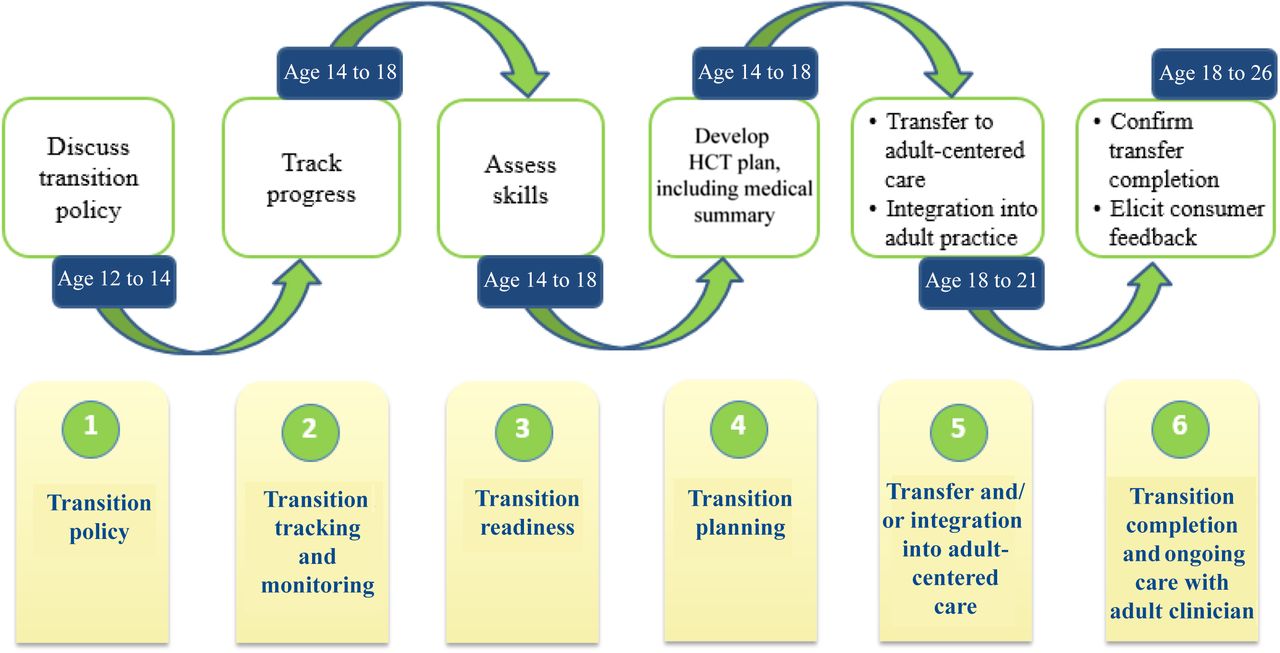 White PH and Cooley WC, et al. Supporting the Health Care Transition From Adolescence to Adulthood in the Medical Home. Pediatrics. 2018;142(5)
[Speaker Notes: The 2018 report from the American Academy of Pediatrics provides new practice-based quality improvement guidance on six key elements of health care transition, and  these include (1) a transition policy, (2) tracking and monitoring, (3) readiness assessment, (4) transition planning (including patient education to fill the gaps in knowledge identified by the readiness assessment), (5) transfer of care, and (6) transfer completion.

This process is typically addressed at pediatric cardiology visits, but it is important for the PCP to address any concerns that the adolescent may have regarding this, to empower patients with CHDs to successfully navigate their health care needs as adults. 

Has anyone had experience talking to families and children with CCHD about adult transition? 

<wait for responses/discuss responses> 

Did the conversation go well or not so well? What went well? What could be better? 

<wait for responses/discuss responses>]
Resources
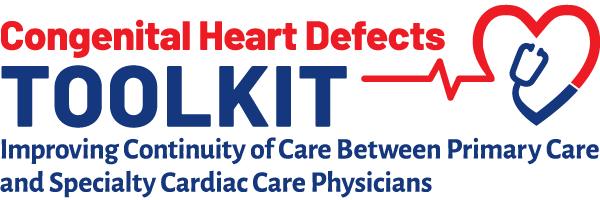 Congenital Health Defects Awareness Toolkit
Video-Based Curriculum: Awareness of CHD Among Healthcare Clinicians
AAP Policy Statement: The Care of Children With Congenital Heart Disease in Their Primary Medical Home
AAP Congenital Heart Public Health Consortium
HealthyChildren.org Articles:
Challenges Faced by Parents of Children with Congenital Heart Disease
Congenital Heart Defects: Resources to Help Your Child Thrive From Birth to Adulthood
College with Congenital Heart Disease: Information for Parents
Helping Children With Congenital Heart Disease Stay Healthy, Active & Fit
Dental Care for Children with Heart Conditions
[Speaker Notes: <call attention to resources on slide>]
Case-Study and Discussion
See case study document
[Speaker Notes: <Refer to accompanying case study document>
 
<How can [your/our] practice improve care for Children with Complex Congenital Heart Defects? Do you anticipate any changes to processes or workflow? What are some barriers you might encounter, and how could those barriers be mitigated?>]
Evaluation Survey
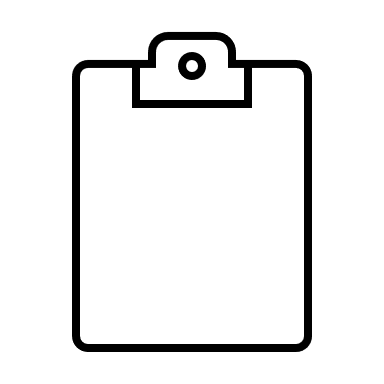 If you facilitated this presentation, please complete this evaluation survey and select facilitator.

If you participated as a trainee, please also complete this evaluation survey  and select trainee.
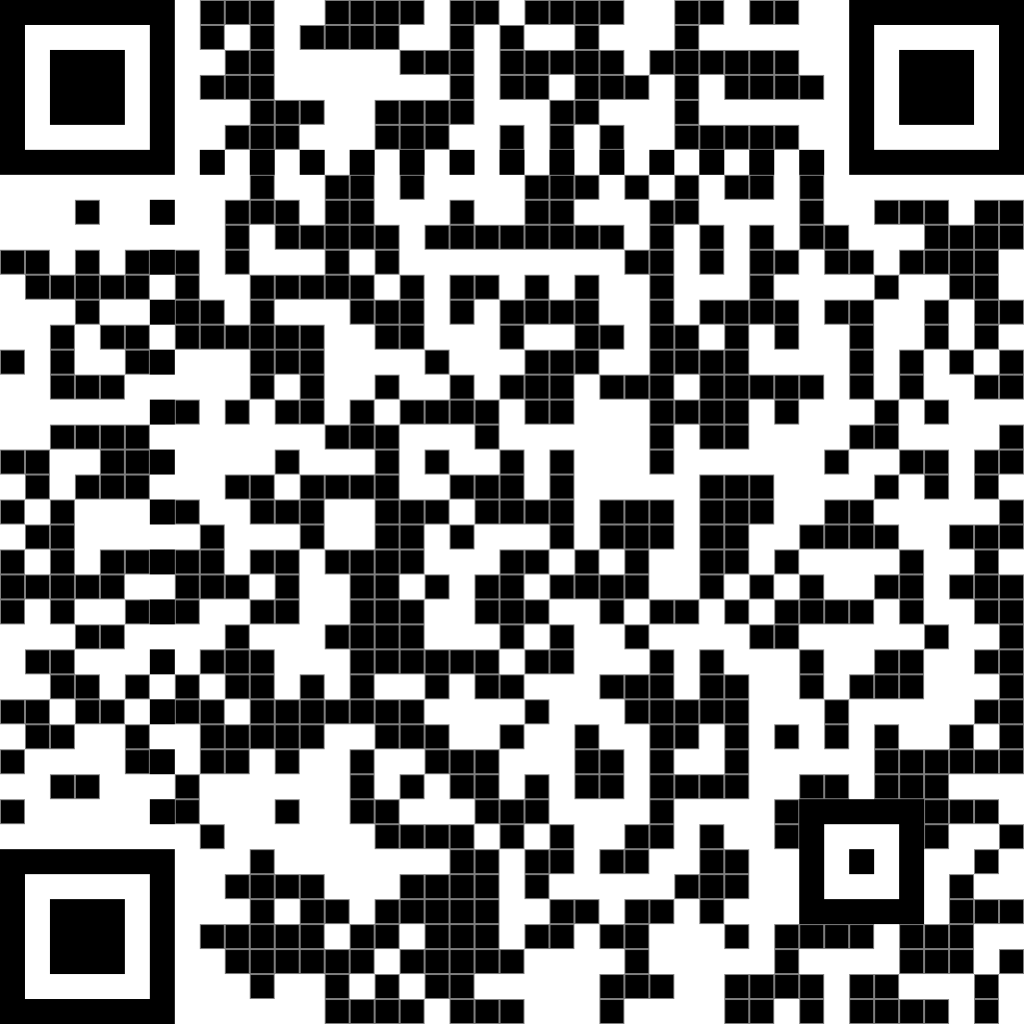 [Speaker Notes: <call attention to the evaluation link>]
References
ACIP timing and spacing guidelines for immunization. Centers for Disease Control and Prevention. https://www.cdc.gov/vaccines/hcp/acip-recs/general-recs/timing.html. Published July 12, 2022. Accessed September 6, 2022. 
Altshuler, E, et al. DiGeorge Syndrome: Consider the Diagnosis. BMJ Case Reports. 2022 Feb 2;15(2):e245164.
Brady, Michael T., et al. Updated Guidance for Palivizumab Prophylaxis among Infants and Young Children at Increased Risk of Hospitalization for Respiratory Syncytial Virus Infection. Pediatrics. 2014;134(2): 415-420.
Chamsi-Pasha MA, Chamsi-Pasha H. Critical congenital heart disease screening. Avicenna J Med. 2016 Jul-Sep;6(3):65-8
Deshpande, DR, et al. Relationship Between Severity of T cell Lymphopenia and Immune Dysregulation in Patients With DiGeorge Syndrome (22q11.2 Deletions and/or Related TBX1 Mutations): A USIDNET Study . J Clin Immunol. 2021;41(1):29–37
Gonzalez, Vincent J., et al. Mental Health Disorders in Children with Congenital Heart Disease. Pediatrics, 2021; 147(2)
Hoffman JI, Kaplan S, Liberthson RR. Prevalence of congenital heart disease. Am Heart J. 2004;147:425-39 
Lantin-Hermoso, MR et al. The Care of Children With Congenital Heart Disease in Their Primary Medical Home . Policy Statement, American Academy of Pediatrics. November 01 2017, Pediatrics. 2017;140(5) 
Marino B et al. Neurodevelopmental Outcomes in Children With Congenital Heart Disease: Evaluation and Management. A Scientific Statement From the American Heart Association. Circulation. 2012;126:1143–1172
Selamet Tierney, Elif Seda. “The Benefit of Exercise in Children with Congenital Heart Disease.” Current Opinion in Pediatrics, vol. 32, no. 5, 2020, pp. 626–632
Van Hare GF, Ackerman MJ, Evangelista JA, et al. Eligibility and disqualification recommendations for competitive athletes with cardiovascular abnormalities: task force 4: congenital heart disease: a scientific statement from the American Heart Association and American College of Cardiology. J Am Coll Cardiol. 2015;66(21):2372–2384
White PH and Cooley WC, et al. Supporting the Health Care Transition From Adolescence to Adulthood in the Medical Home. Pediatrics. 2018;142(5)
Wilson W, et al. Prevention of Infective Endocarditis. Guidelines From the American Heart Association: A Guideline From the American Heart Association Rheumatic Fever, Endocarditis, and Kawasaki Disease Committee, Council on Cardiovascular Disease in the Young, and the Council on Clinical Cardiology, Council on Cardiovascular Surgery and Anesthesia, and the Quality of Care and Outcomes Research Interdisciplinary Working Group. Circulation. 2007;116:1736–1754
Acknowledgements
Lead content authors: 
Kourtney Santucci, MD, FAAP 
Divya Suthar, MD, MHA
Reviewers: 
 Regina Lantin Hermoso, MD
 Katrina Johnson, MD
Conflict of Interest Disclosures 
In the past 12 months, the lead content developers for this training have had the following financial relationships with the manufacturer(s) of any commercial product(s) and/or provider(s) of commercial service(s):
None
The views presented in this session do not necessarily represent the views and opinions of the AAP.
Thank you!
[Speaker Notes: Thank you for your time and participation today!]